小５理科の単元前後の小工夫
天気の変化，台風と天気の変化（単元１と５）
魚のたんじょう（単元３）
電流がうみ出す力（単元９）
（主務校）岐阜市立明郷小学校
（兼務校）岐阜市立岐阜小学校
　　　　　　　　　STEM教員　　辻本和雄
tujimoto@jaist.ac.jp
なぜ，天気は変化するのだろうか？
理由を考える
いつも同じなら変化といわないから
 地球が回っているから
 暑くなったり，寒くなったりするから
 晴れたり，雨になったりするのは，
	雲のようすが変わるから
推論：天気の変化
天気の変化　＝　雲の変化
⇒
動かすのは風　　　　雲の動き
⇒
⇒
風はどうして起こるか？　⇒　空気の移動
あたたかい空気と冷たい空気　
（軽い空気と重い空気）
台風のでき方
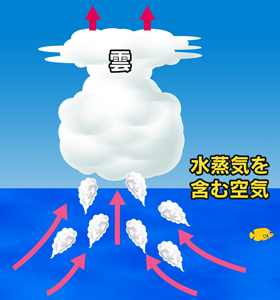 上空では冷やされる
あたたかい空気は軽い
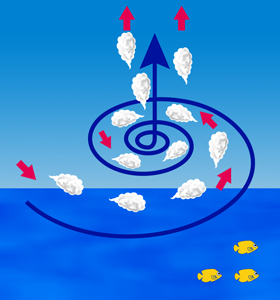 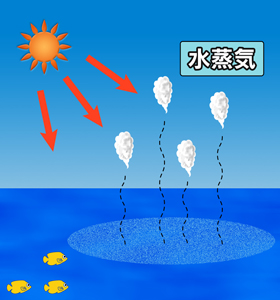 4年生の理科でならいました。
水じょう気は冷やされると，
湯気になる。

熱帯では雲になる
日本気象協会：「台風のしくみ」
世界の風の方向
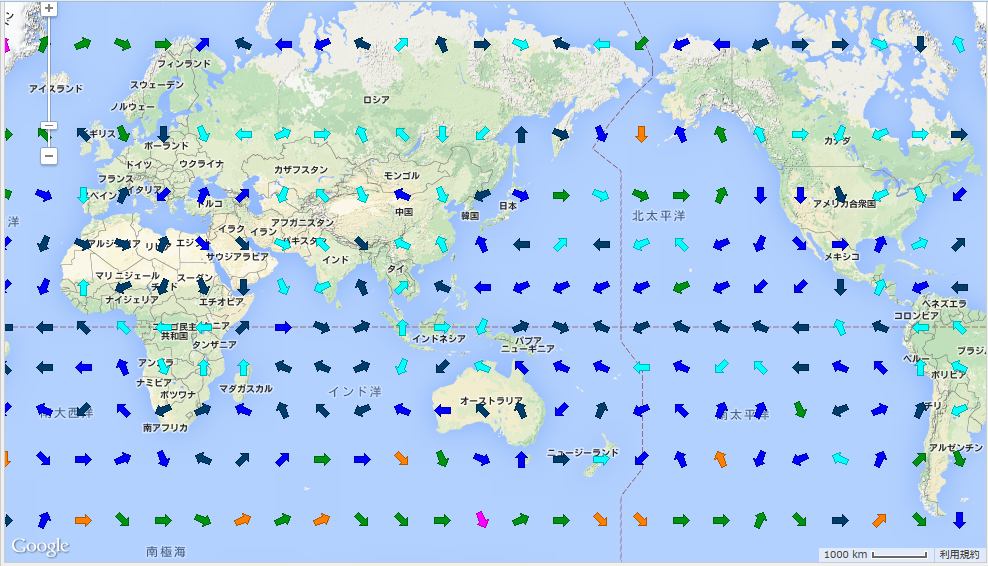 東
西
2015/4/19
平成27年7月には台風9，10，11号が同時に現れた。
台風の動き　⇒　雲画像
国情研のサイト：「デジタル台風」
パラパラ漫画
HPに掲載
ミジンコは明るいところが好きか？
ミジンコ：動物プランクトン，小さな生き物
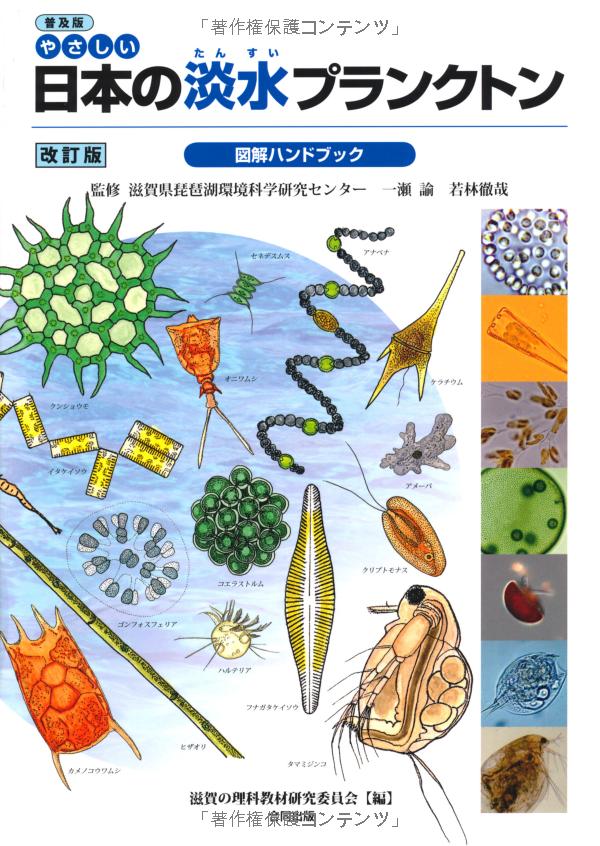 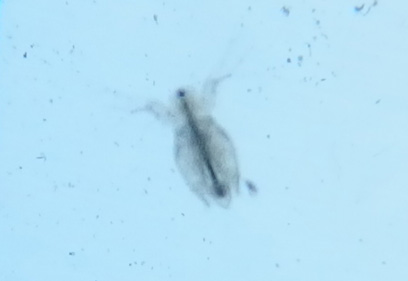 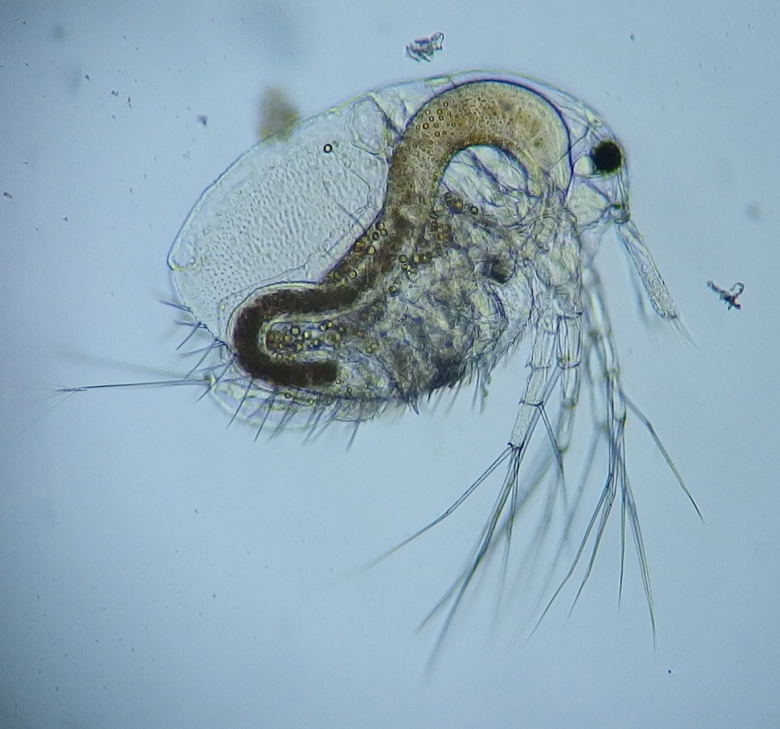 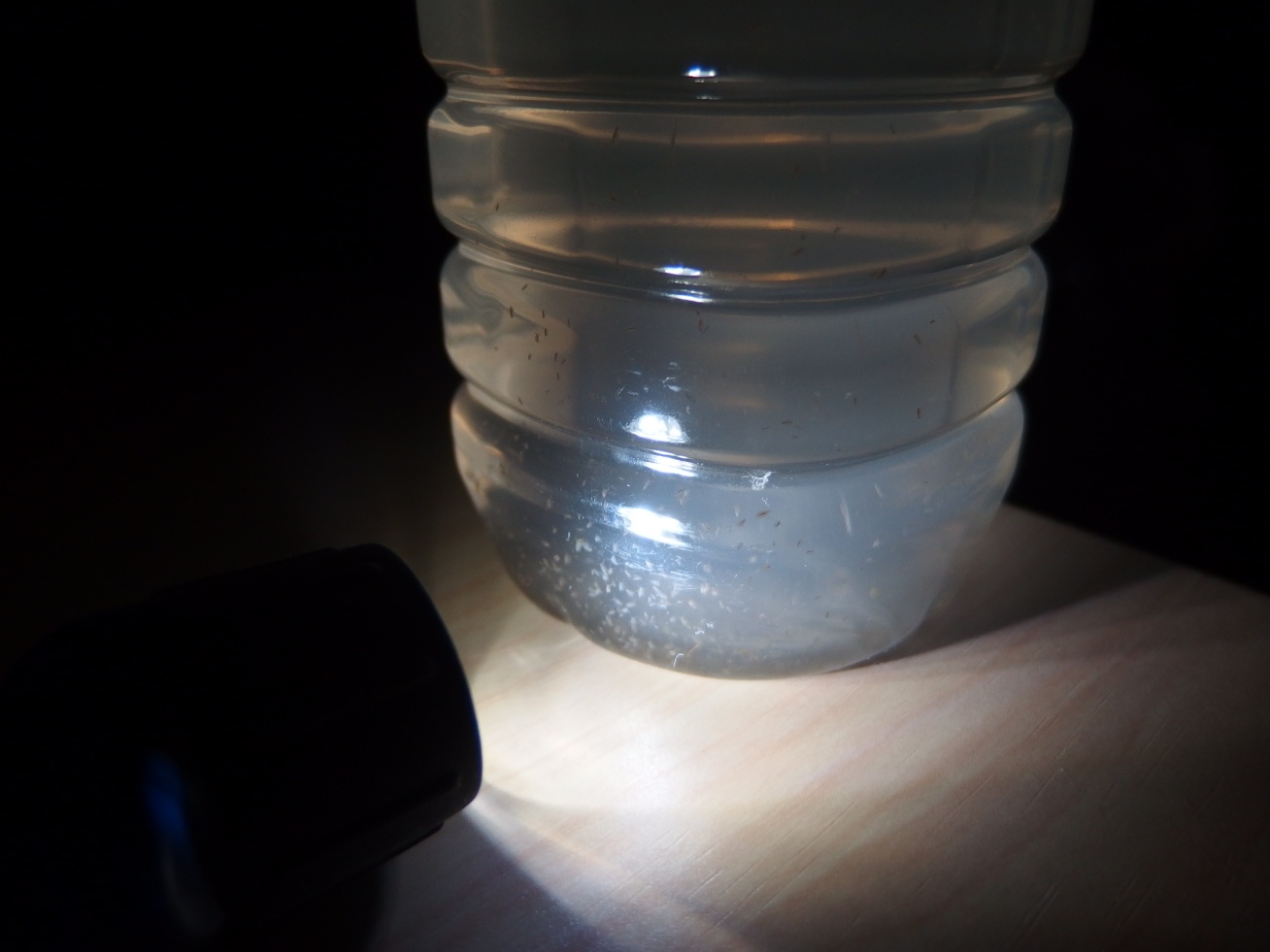 切っ掛けは
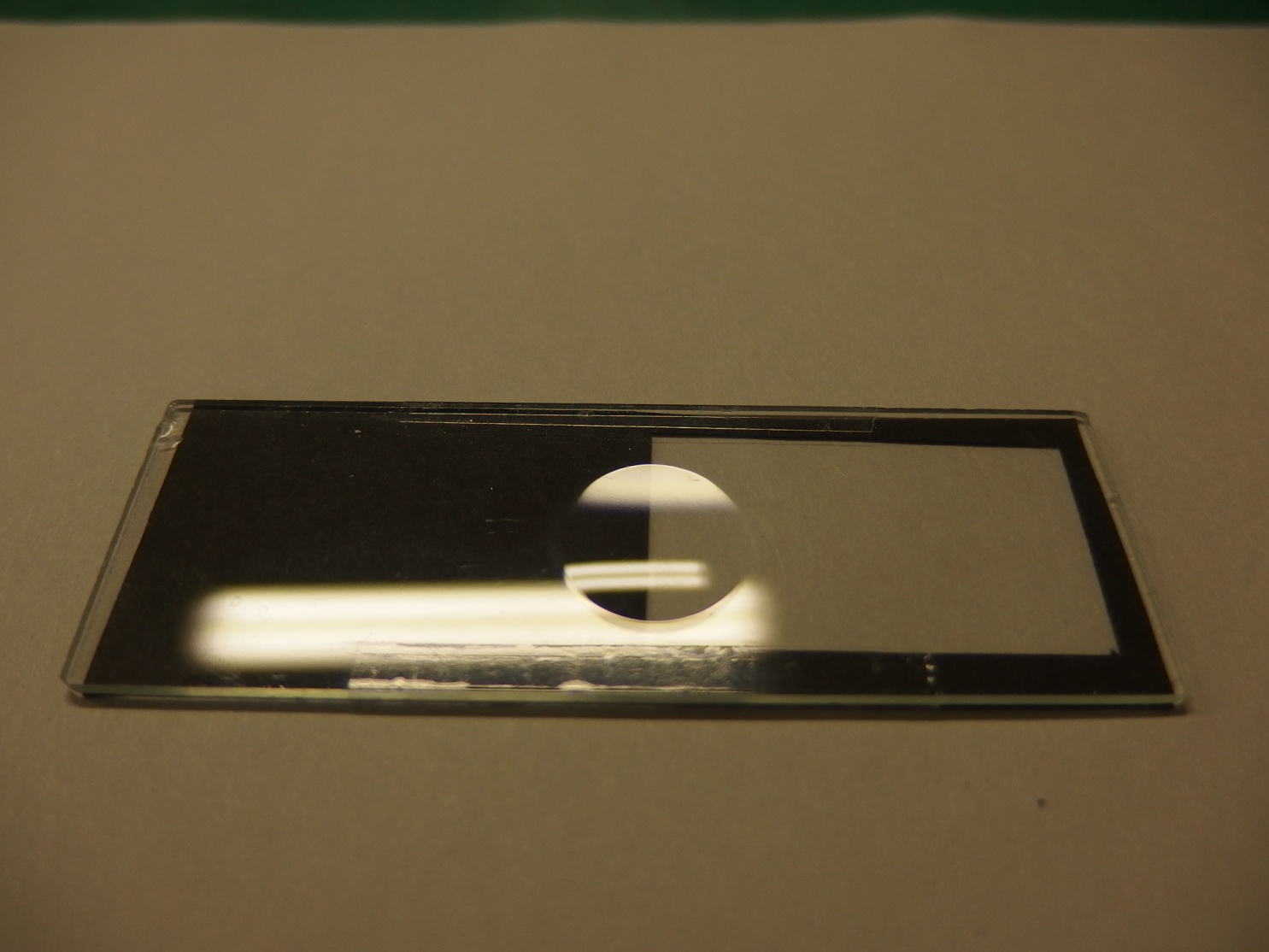 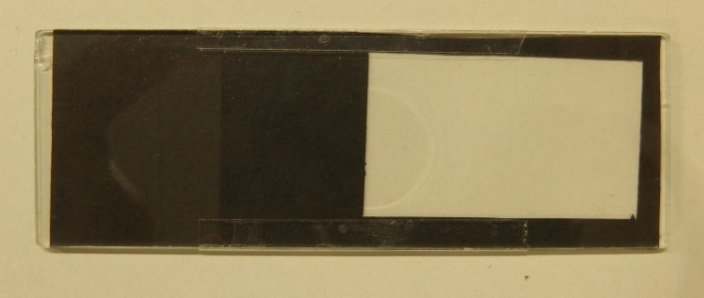 光走性実験の工夫
実験
ミジンコの光走性
なぜ，コイルに電気が流れると磁石ができるのか？
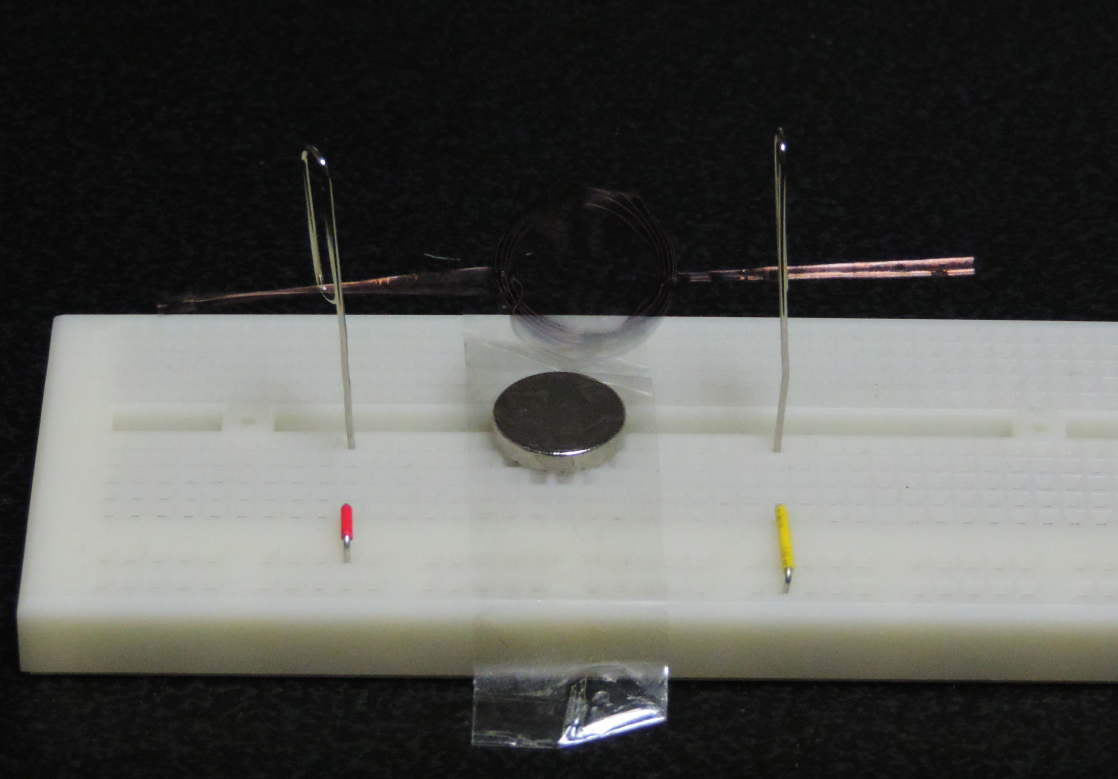 電磁石ありき
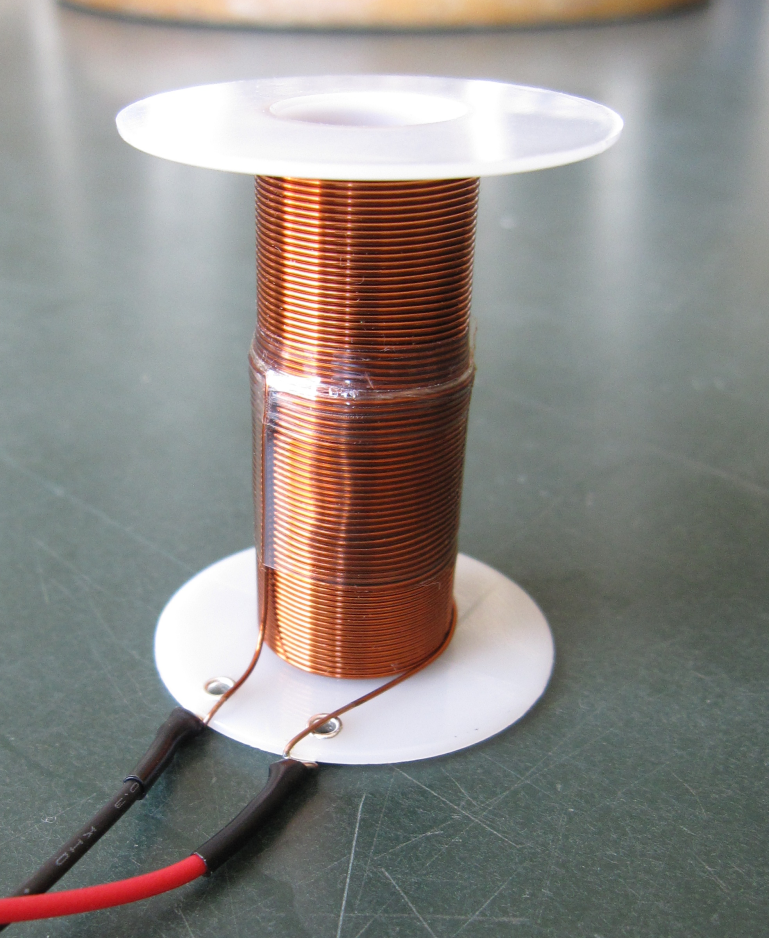 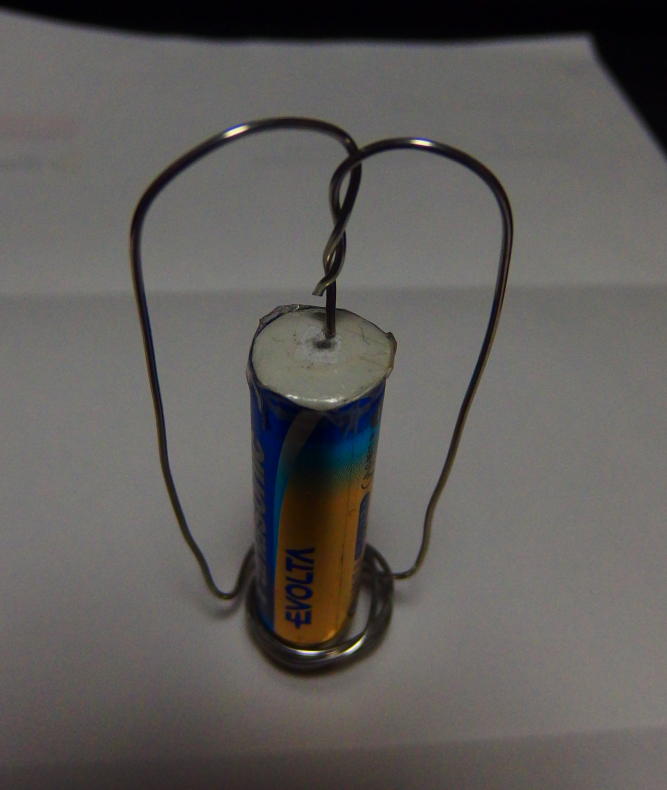 モーター色々
コイルでなく，導線に電気を流す
エルステッドの発見（1820年）
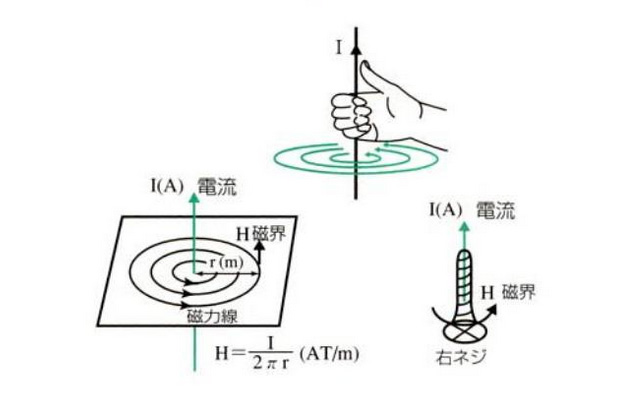 モーター製作へ
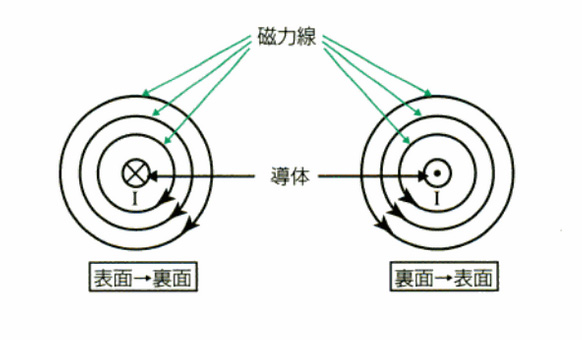 アンペールの法則
単元前後の工夫
前：なぜ（Why?）　⇒　根源（Principle）
後：発展（Development）			 　　  ⇒　創作（Creation）
単元前後の工夫で分ったこと
子供たち　　動くもの
教える方　　労力少なく効果が大きい
自分には　　科学的意味のあるもの
“辻本和雄のホームページ”の｜小理研｜をクリック
C’est fini